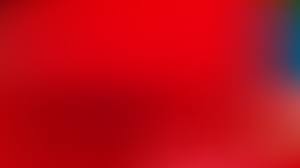 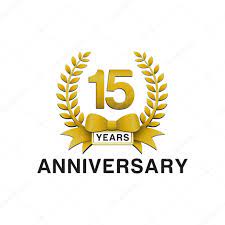 eFloraofIndia
Database of Plants of Indian Subcontinent 

Developed by the members of eFlora of India Google group'


eFloraofIndia (eFI in short (acronym) and eFlora of India in expanded form). 



Celebrating its 15th Anniversary
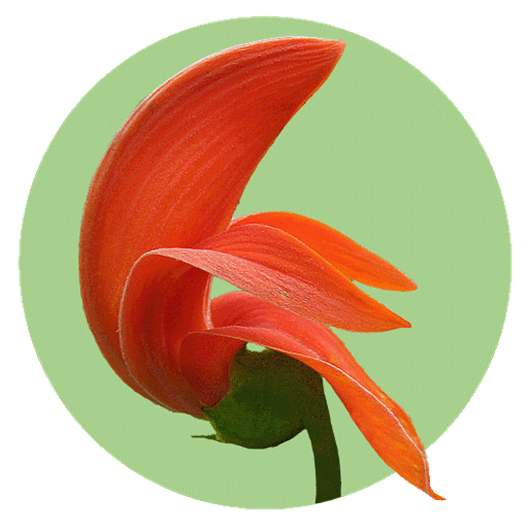 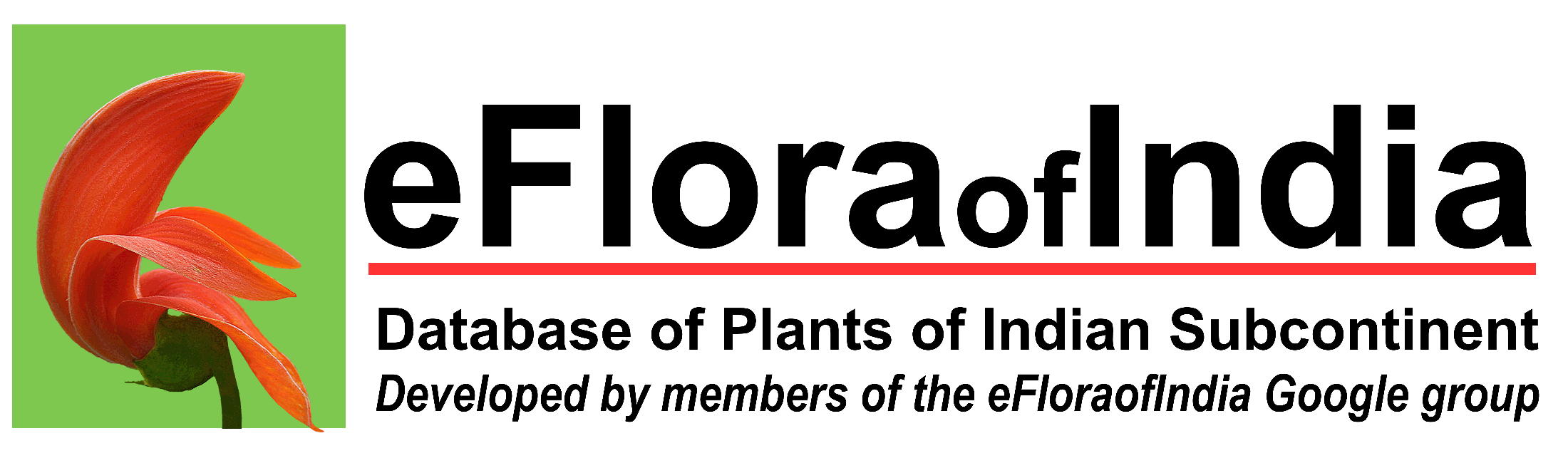 eFloraofIndia

Completing 15 Glorious Years!!

>3200 Members
>14000 Species
>350000 Images

Still growing!